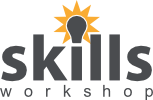 Social Ups & Downs
December 2014. Kindly contributed by Andrea Slade, Epping Forest College.
Search for Andrea on www.skillsworkshop.org 
 
Please refer to the download page for this resource on skillsworkshop for detailed curriculum links and related resources.

Best printed onto A3 paper and laminated. Dice and counters will be needed.
Curriculum links and teaching notes
Milestone 8 / Entry Level 1
Maths – counting, recognising numbers
English – discussion, listening,  following instructions
[Speaker Notes: December 2014. Kindly contributed to www.skillsworkshop.org by Andrea Slade.]
Idea adapted from: http://www.speechmark.net/bullying-ups-and-downs-game
You’re a winner!  You have great social skills.
Your facial expression shows anger.  Go down.
You interrupted someone whilst they were talking.  Go down.
Go back 2 spaces.
Have another turn.
You shouted at someone.  Go down.
72
71
70
69
68
67
65
64
66
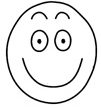 S
O
C
I
A
L

U
P
S

&

D
O
W
N
S
You hit someone.  Go down.
Go forward 2 spaces
56
57
58
59
60
61
62
63
55
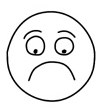 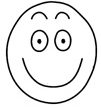 
Move forward 4 spaces.
Others can trust you.  Go up.
53
52
51
50
49
47
46
54
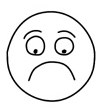 48
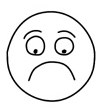 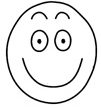 You made a 
good choice.  
Go up.
Bullying is never acceptable behaviour.  Go down.
Have another turn.
Go back 2 spaces.
38
39
40
41
42
43
44
45
37
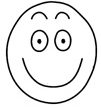 31
Your body language looks aggressive.  Go down.
You made a nasty comment to someone.  Go down.
You showed good listening skills.  Go up.
36
35
34
33
32
29
30
28
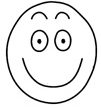 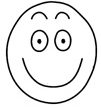 Have another turn.
Move forward 2 spaces.
19
21
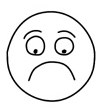 20
22
23
24
25
26
27
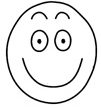 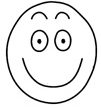 18
You are showing more independence.  Go up.
Have another turn.
You stood up for yourself.  Go up.
Go forward 2 spaces.
17
16
15
14
13
12
11
10
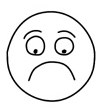 You made good eye contact.  Go up.
Have another turn.
You considered someone else’s feelings.  Go up.
Move forward 3 spaces.
1
2
3
4
5
6
7
8
9
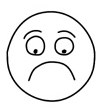 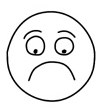 Start
Andrea Slade, Lecturer – LLDD / CSW with Deaf People - Epping Forest College. Kindly contributed to www.skillsworkshop.org Dec 2014
[Speaker Notes: December 2014. Kindly contributed to www.skillsworkshop.org by Andrea Slade.]